World war 2- wwii
1939-1945
wwii
Independently, think about what you already know about WWII, write down a few things you know


Talk to the person on your left to and share knowledge


Share with your table and pool your knowledge


Each table will share their 2 most interesting facts
1930’s- rise of dictators
Fascism- a totalitarian state that involves extreme nationalism, militarism, and racism. Force and fear are used to intimidate the populace into compliancy. 

During the 20’s & 30’s 3 fascist governments came to power in Europe: Italy, Spain, and Germany. 

Italy, Germany, and Japan constituted Axis powers
1930’s- rise of dictators
Italy:  Benito Mussolini
Black Shirts- Police squads
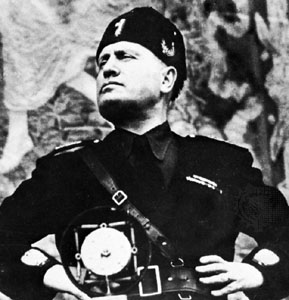 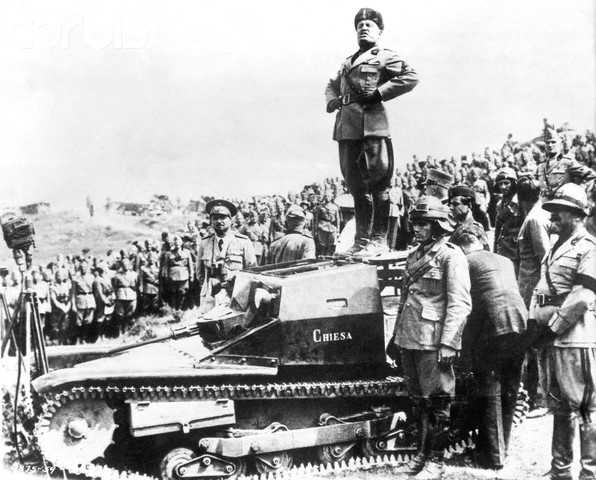 1930’s- rise of dictators
Spain: General Francisco Franco
Overthrew Spanish government in a military coup
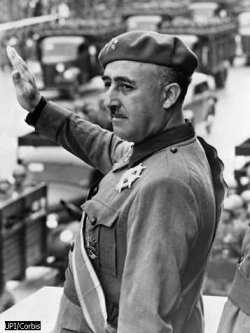 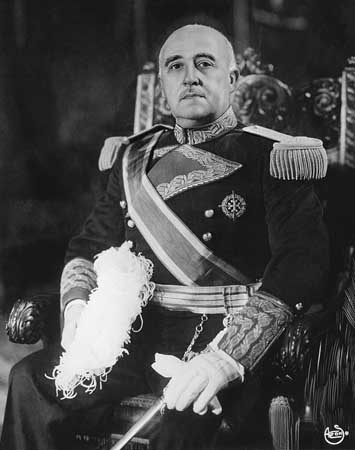 1930’s- rise of dictators
Germany: Adolf Hitler
4 women in his life, 3 committed suicide one failed
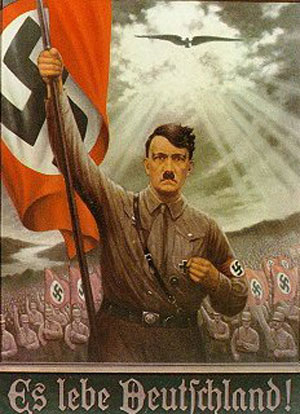 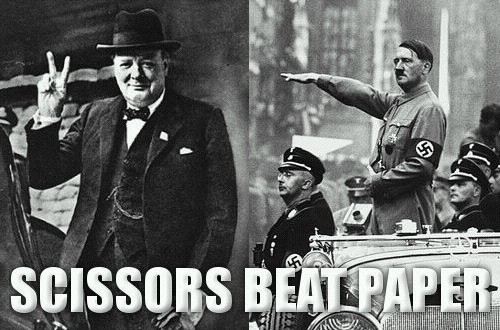 Wwii- Hitler
Hitler Speech  (go to minute 6)

What kind of body language does he use? 

What is his tone, tempo, and pace like?

What is the message he is giving the German youth?
Class Preview
Current events
Lecture WWII
War Connections
Speeches activity
Wwii- Hitler
Blamed German suffering on treaty of Versailles- Why?

Also blamed Jewish people for the troubles of Germany  

He was a great orator and able to sell his policies to millions through brainwashing and theatrical speeches.

Hitler studied opera singers to refine his style
Wwii- Hitler & Great depression
Came into power by promising Germans an end to their suffering- the great depression.

Hitler began massive infrastructure spending on highways and farming networks.

Efforts paid off and the German economy began to improve- the people were happy.

Nazi’s abolished all other political parties, trade unions, and controlled the media.- would you be getting worried at this point?
Wwii- Hitler
Aryan Race: Nazi belief in a master race of Northern Europeans. Lead to abominable human experimentation by Nazi doctors. 

Racism- to rid German society of “impurities” Nazi’s began the process of genocide. The first to be exterminated were the mentally and physically disabled. Jews, gypsies, and Slovaks were systematically targeted, persecuted, and murdered.
Early Nazi aggression: Before war is declared
Like a bully, Hitler began to push the boundaries to see what he could get away with. Initially his justifications were to reclaim territory lost during after WWI.

1936- Germany sends soldiers into the Rhineland, a zone of demilitarization decreed in the treaty of Versailles

1938- Germany occupies Austria in a move called: Anschluss

1938- Sudetenland- a piece of Czechoslovakia given to Germany in negotiations with Britian & France. Hitler agreed to ending territorial claims at this point.
Early nazi aggression: Before war is declared
Appeasement- A policy adopted by Western countries to avoid starting another world war. They let Hitler get away with his aggressive tactics.   

-Appeasement just made Hitler bolder- how does this relate to a school yard bully?
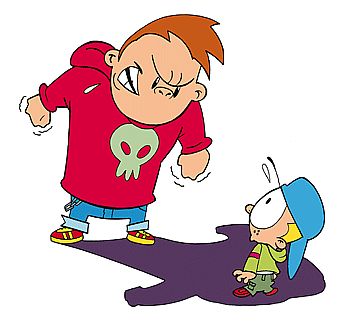 The final straw
Non-aggression pact: Germany (Hitler) and Russia (Josef Stalin) promise not to attack each other if one goes to war.  By doing so Hitler avoided drawing Russia into battle when invading Poland. 

1939- Hitler invades Poland
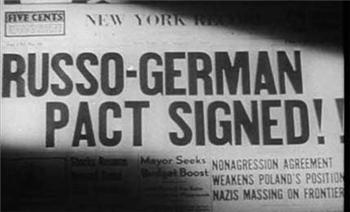 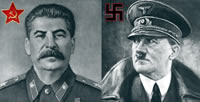 The final straw
When Germany invades Poland, Britain and France declare war on Germany.

Winston Churchill is British PM during WWII
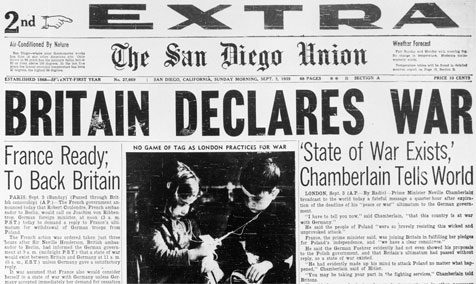 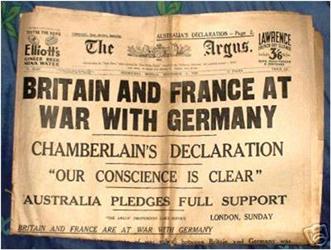 Activity: Great Speeches
In groups analyze your speech and answer the following questions:

Who do you think is giving this speech?
Who do you think is the intended audience? Why?
What kind of language is used to convey mood?
What imagery is used?
Underline sections that you believe the orator would emphasize.
Speeches in Audio
We shall fight on the beaches

I have a dream
WW2 Assignment
War Connections
In order to bring the subject of WW2 home, and give you reason to connect to an assignment; this project requires you to research a family members role in WW2. You can research anyone related to you, they did not have to serve overseas; many women supported the war effort at home working in fields, mines, and factories. Everyone’s contributions from the period between 1939 and 1945 can be considered relevant for this project.
WW2 Assignment
If you have no know family connections to the war, there are members of the Comox Valley Legion who would be happy to provide students with firsthand accounts of this time period.
WW2 Assignment: Deliverables